Сфагнум (Sphagnum)
Строение мха сфагнума
Сфагнум — многолетнее растение с сильно ветвящимся стеблем. Стебель и ветви покрыты мелкими светло-зелеными листьями. На вершине стебля развивается коробочка со спорами. Ризоидов нет. Стебли плотно прилегают к друг другу, образуя сплошной ковер.
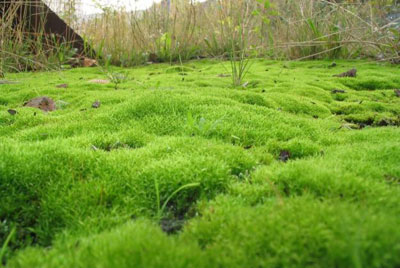 Общий вид
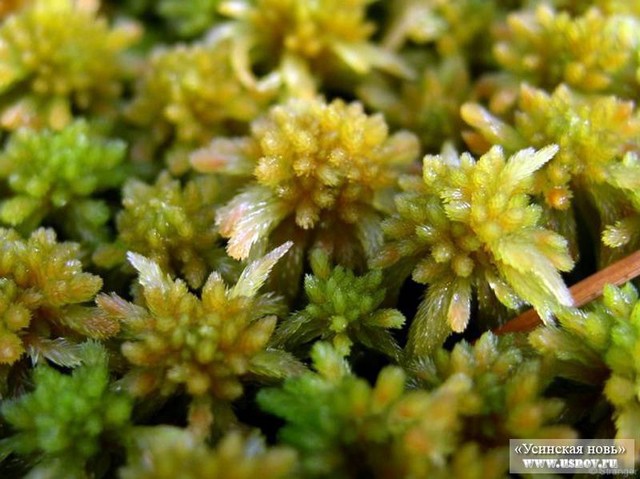 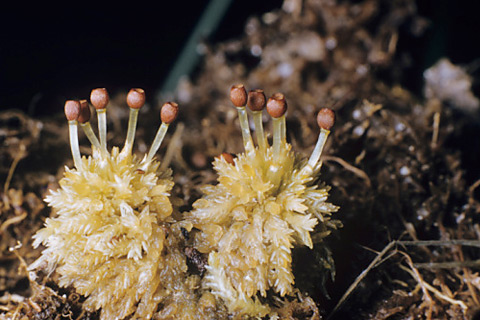 На болотах встречается другой мох — сфагнум, который называют торфяным мхом. Мох сфагнум называют также белым мхом, так как после высыхания он приобретает белую окраску.
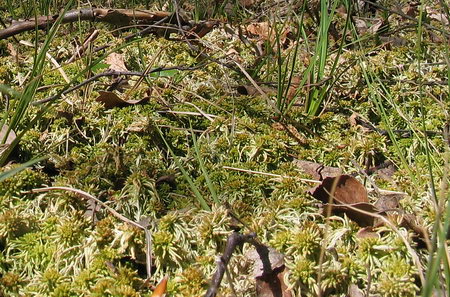 Строение листа
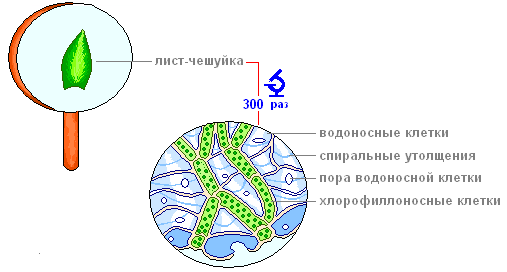 Строение листа
Размножение сфагнума(однополое растение)
Молодое раст. – муж.  и жен. гаметы –  сперматозоиды и яйцеклетка – при наличии воды соединяются – зигота – спорофит – споры – протонема – почки – гаметофит (листостебельное растение)
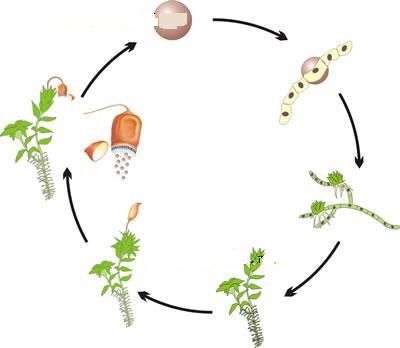 Значение мхов в природе и жизни человека
Закисание и заболачивание почв;
Заменитель ваты (бактерицидное свойство);
Образование торфа:
Топливо;
Удобрения;
Сырье для промышленности.
Спасибо за внимание!))